Азбука – математические термины
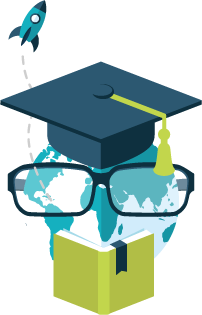 XVIII Кубок памяти А.Н. Колмогорова, Саров, 1-8.11.2014
1
A
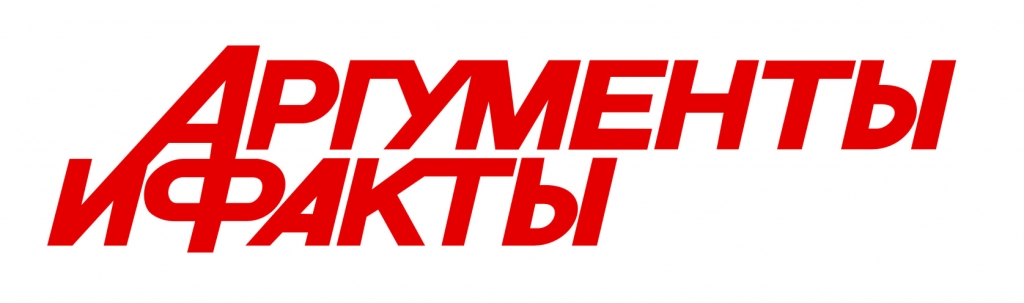 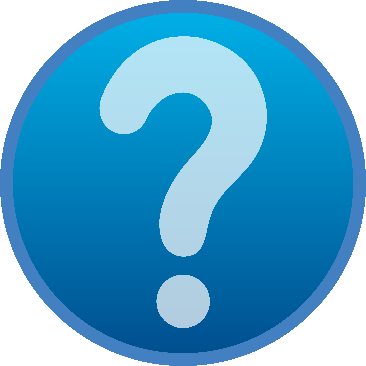 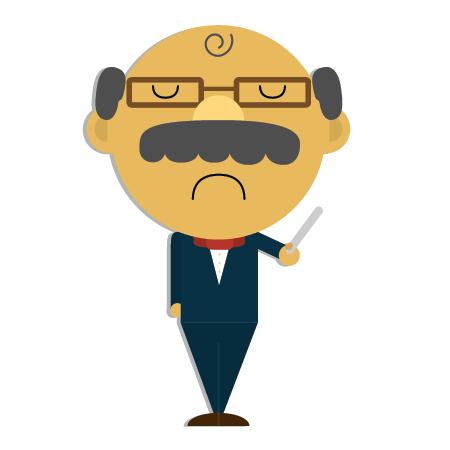 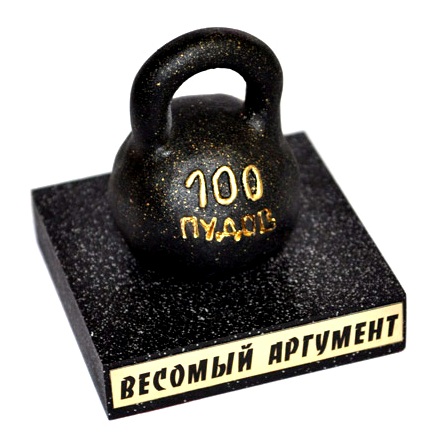 2
Б
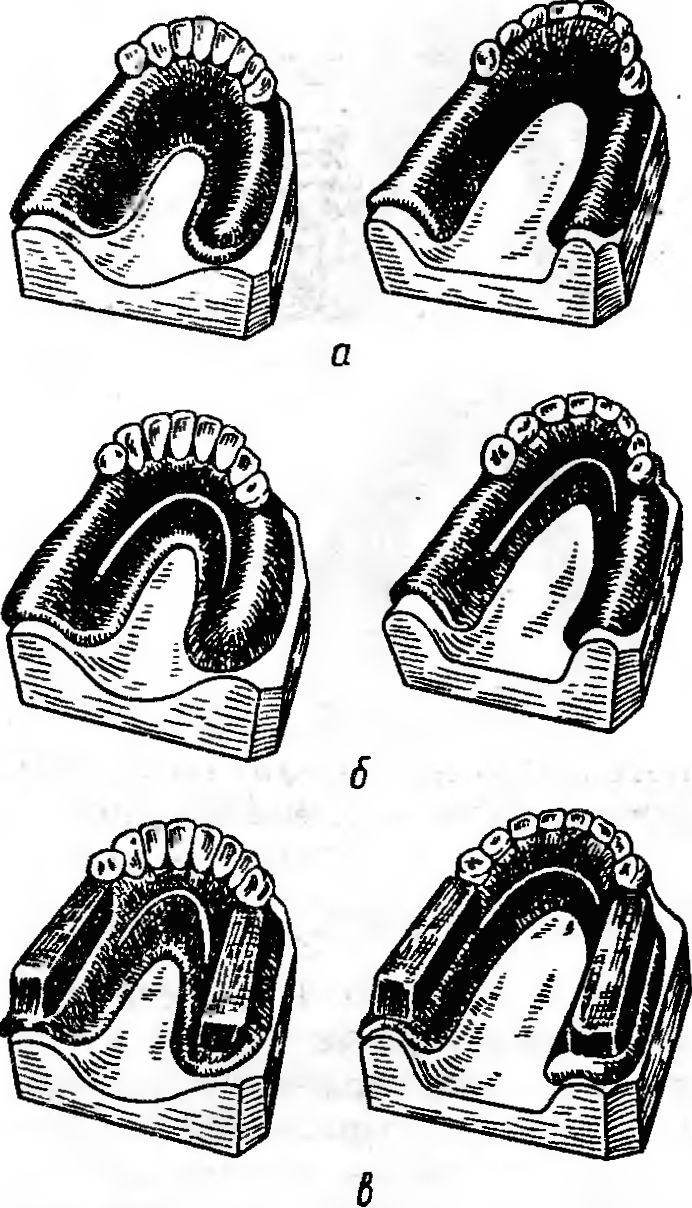 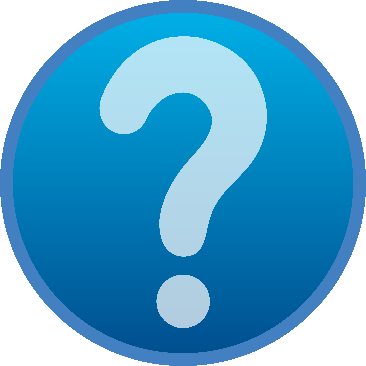 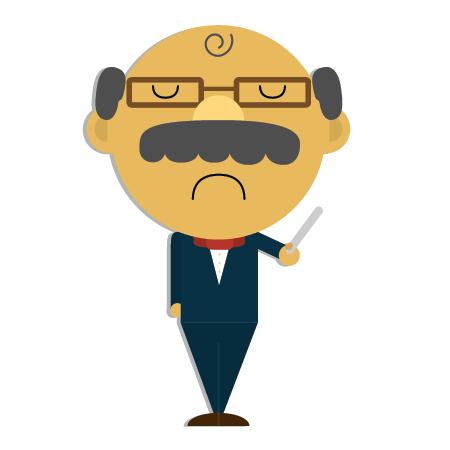 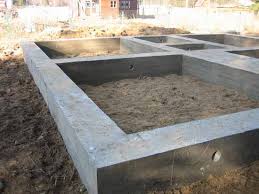 3
В
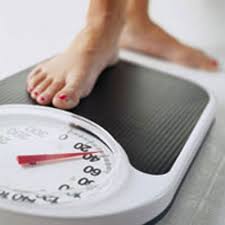 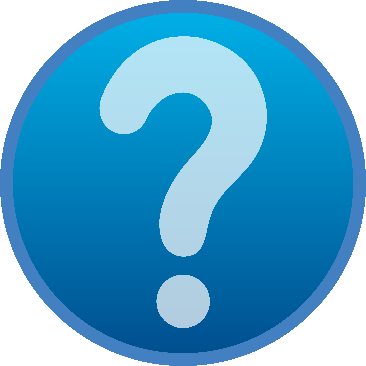 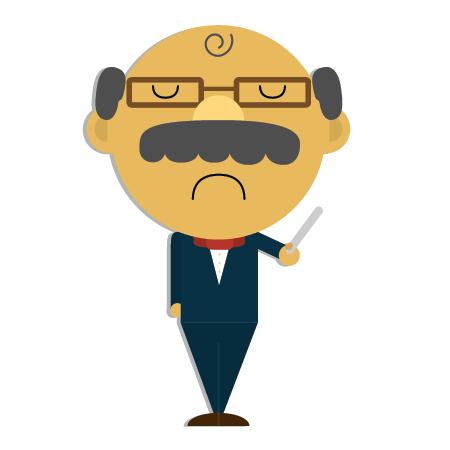 4
Г
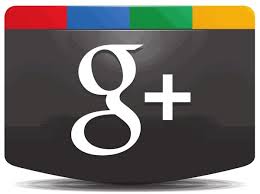 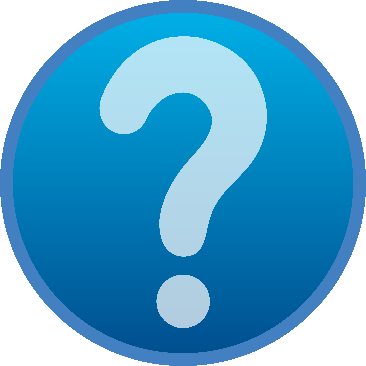 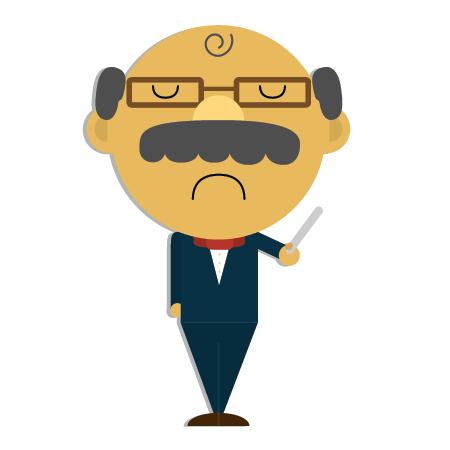 5
Д
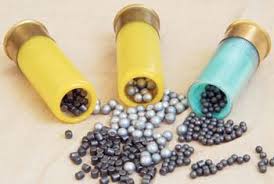 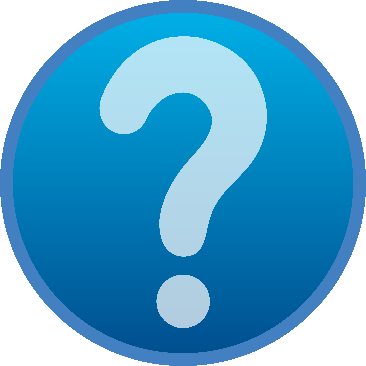 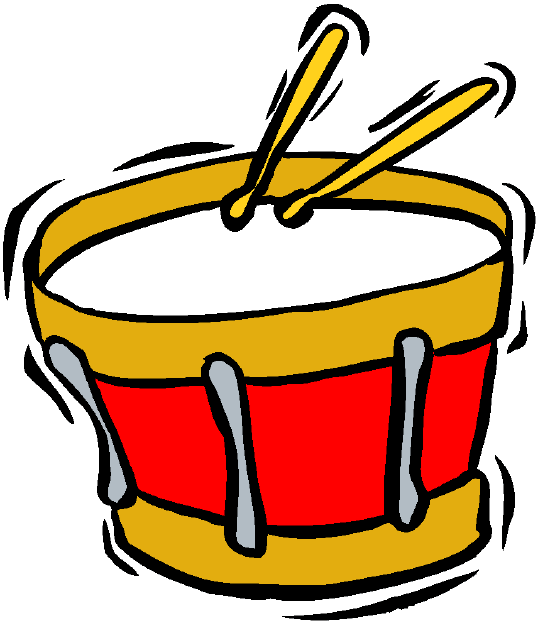 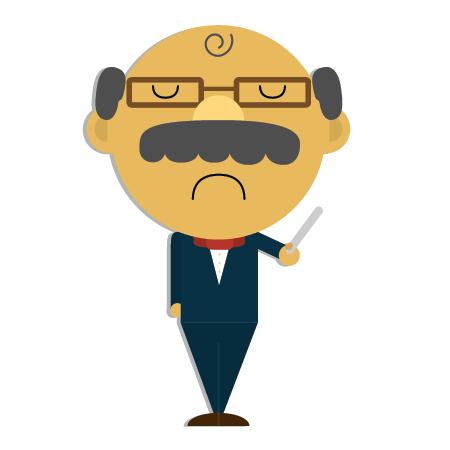 6
Е
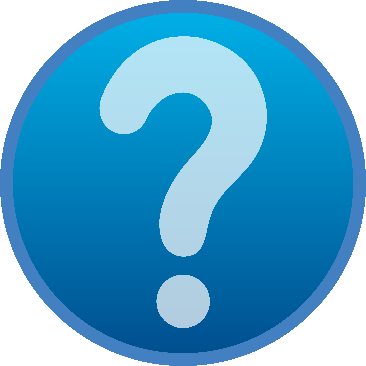 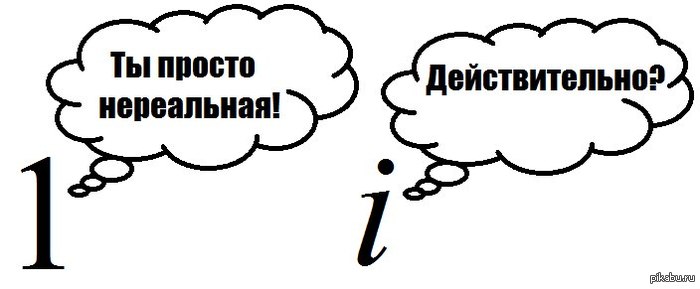 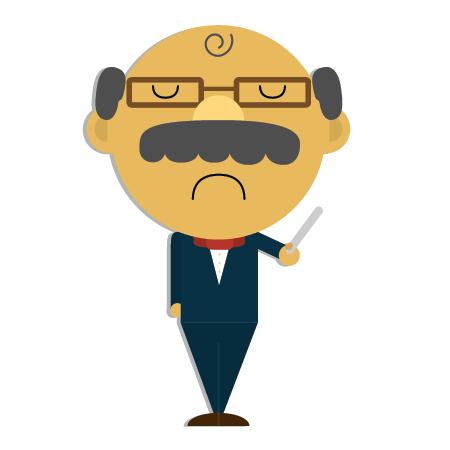 ?
7
З
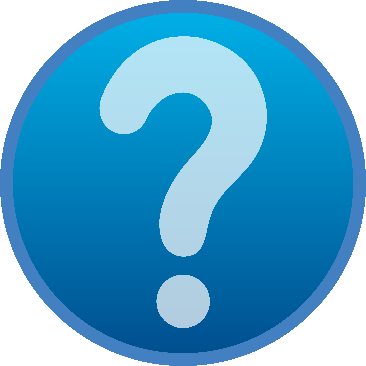 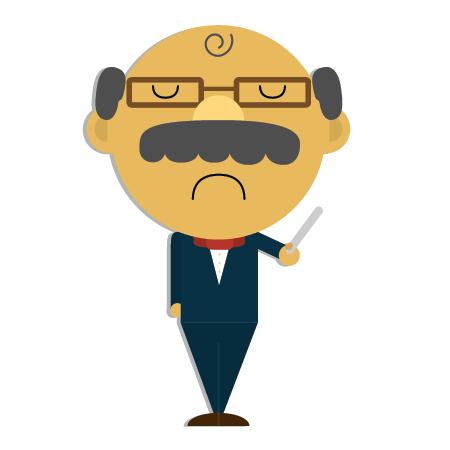 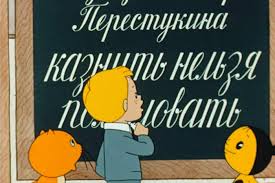 8
И
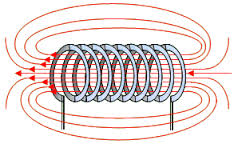 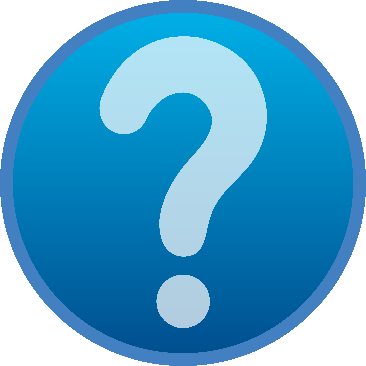 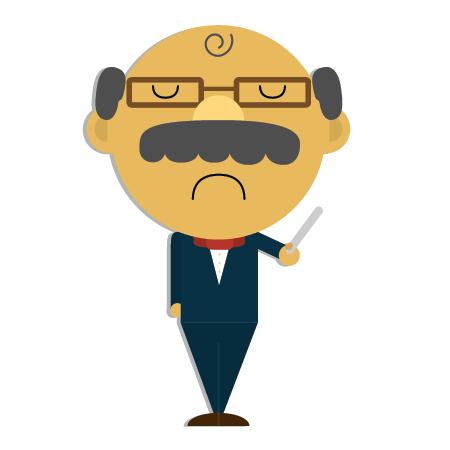 9
К
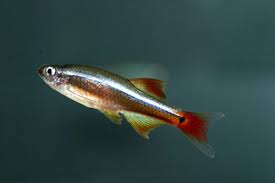 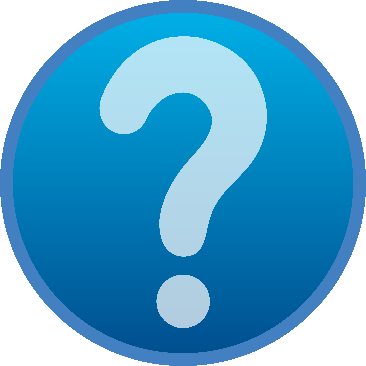 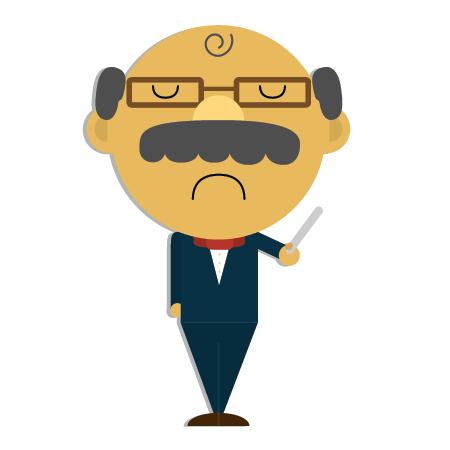 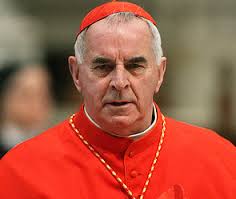 10
Л
Два слова!!!
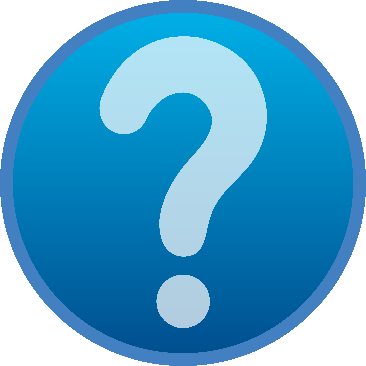 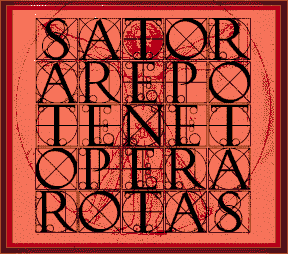 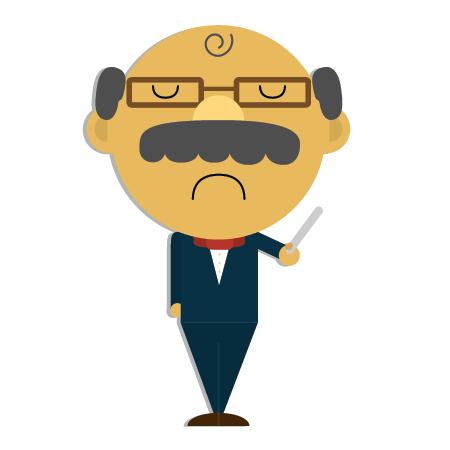 11
М
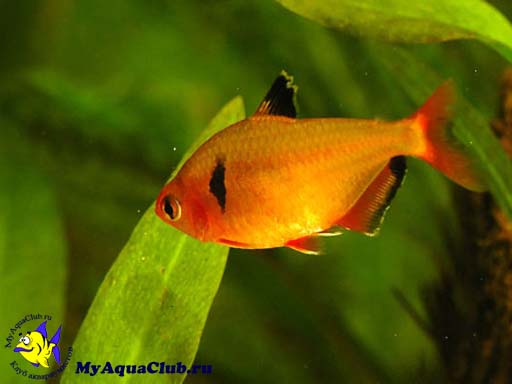 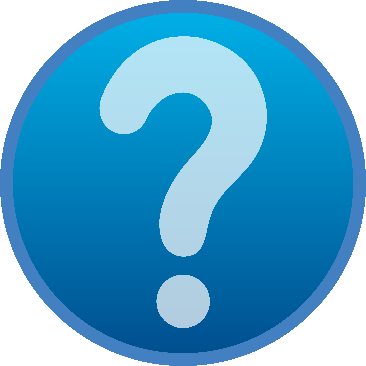 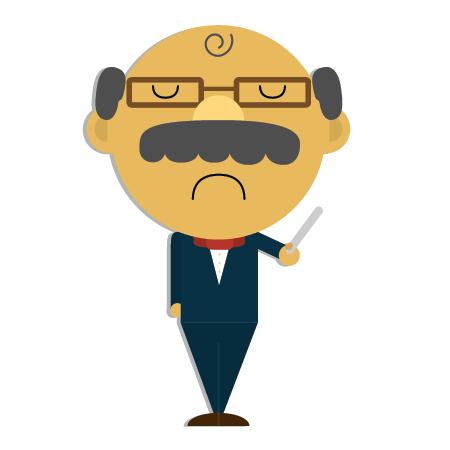 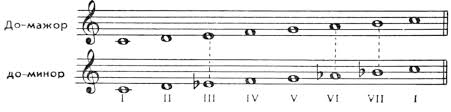 12
Н
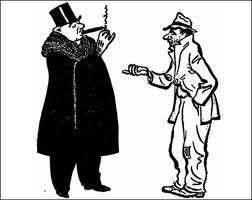 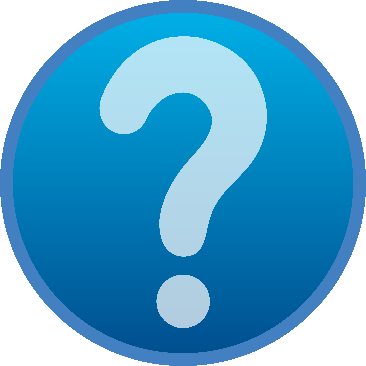 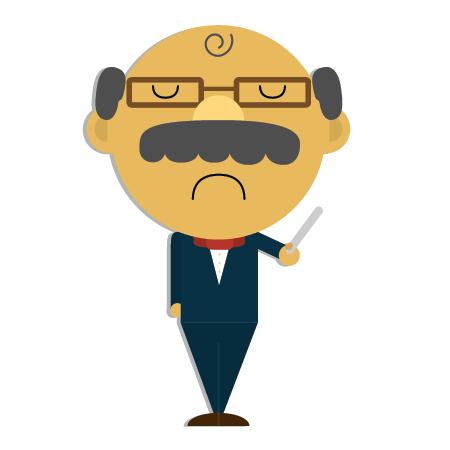 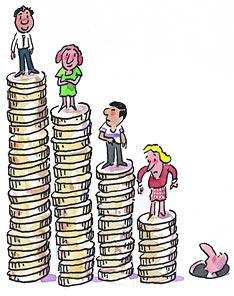 13
О
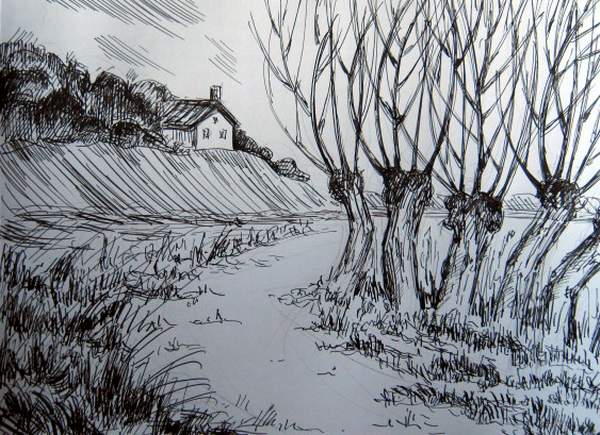 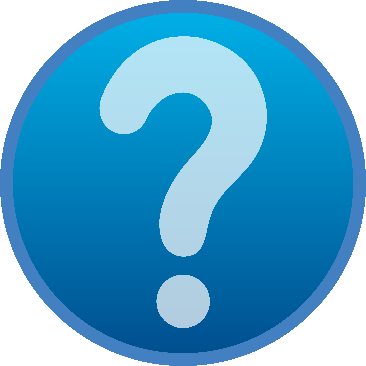 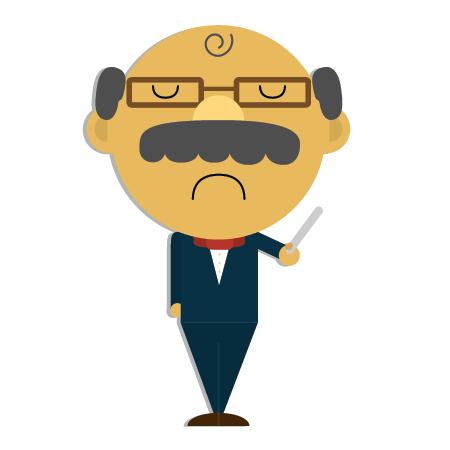 14
П
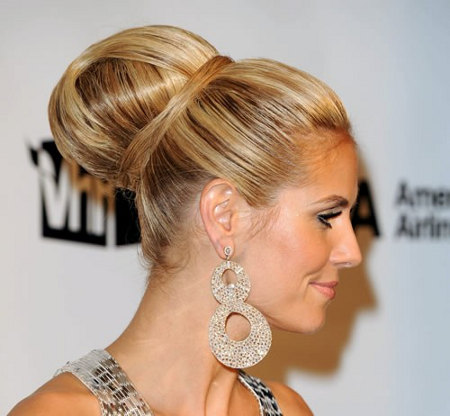 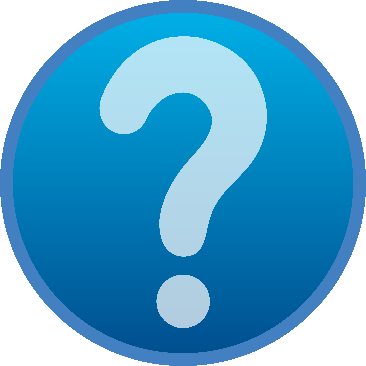 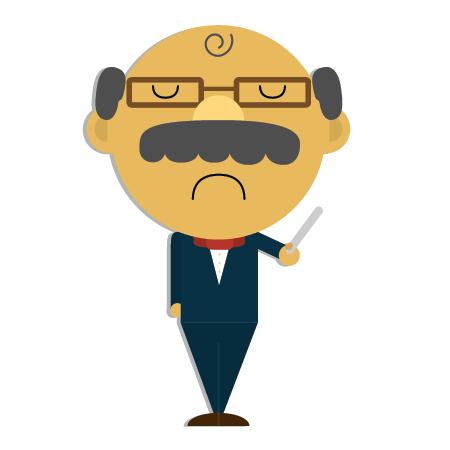 15
Р
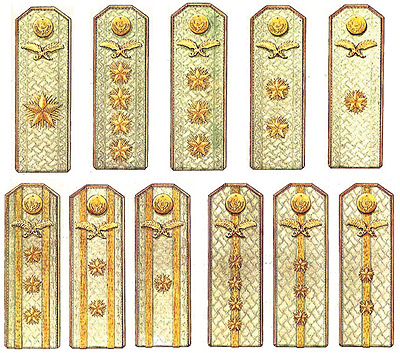 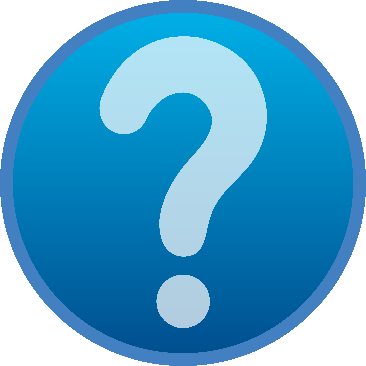 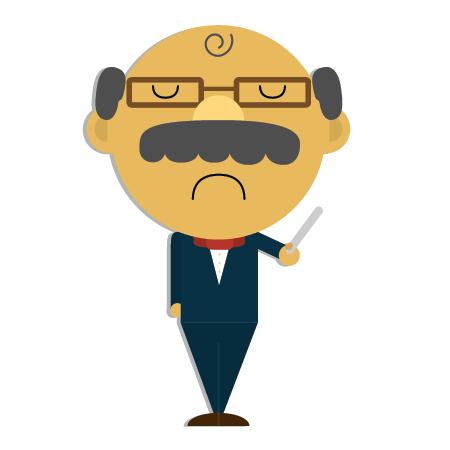 16
С
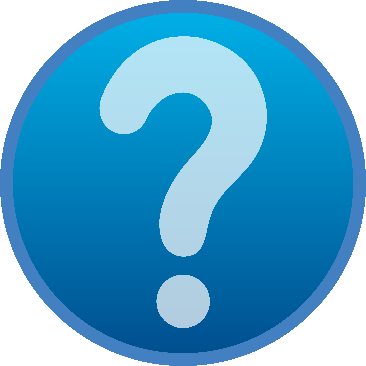 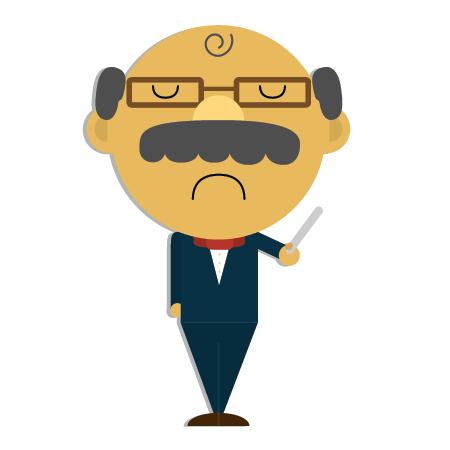 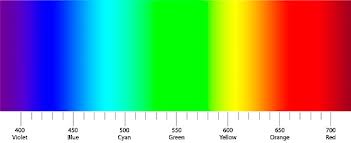 17
Т
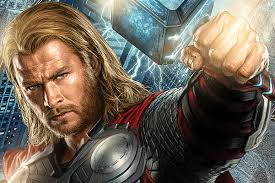 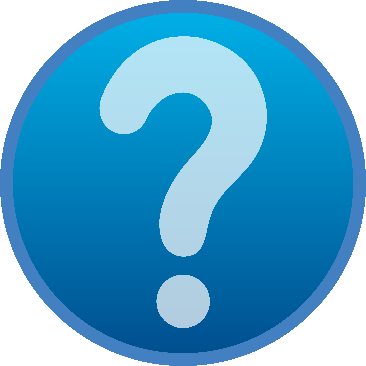 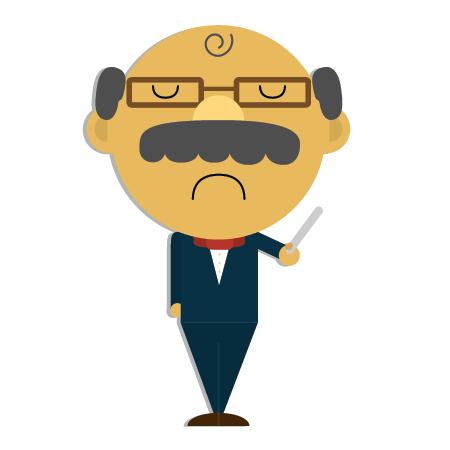 18
У
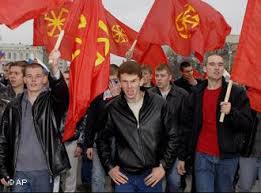 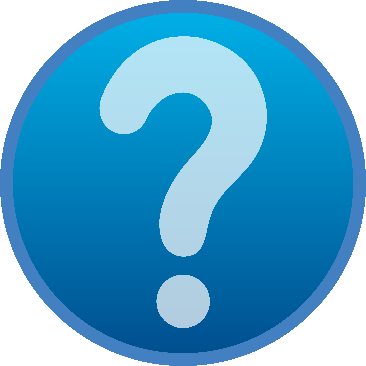 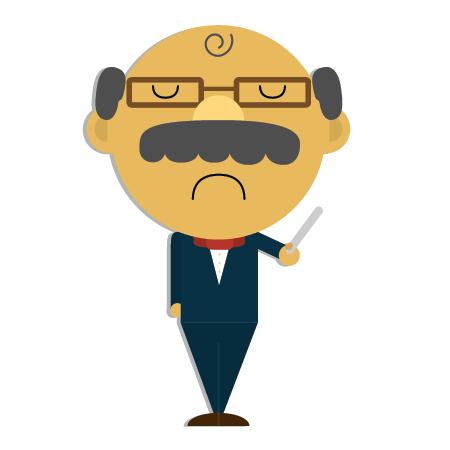 19
Ф
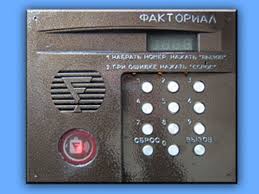 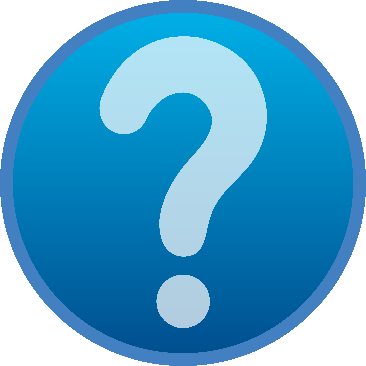 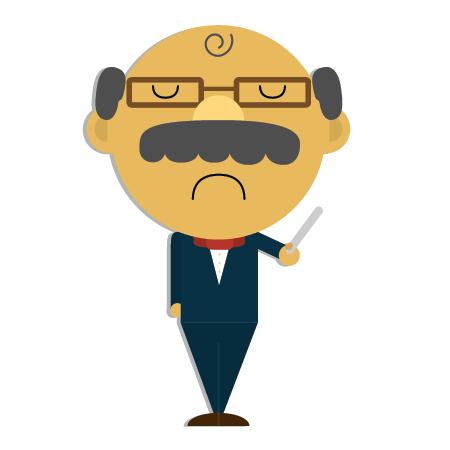 20
Ц
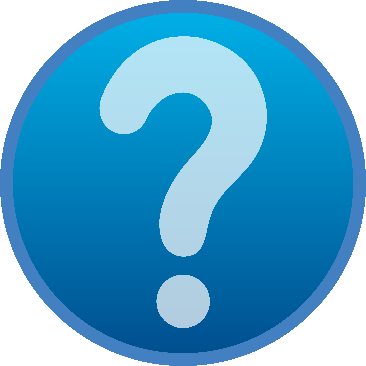 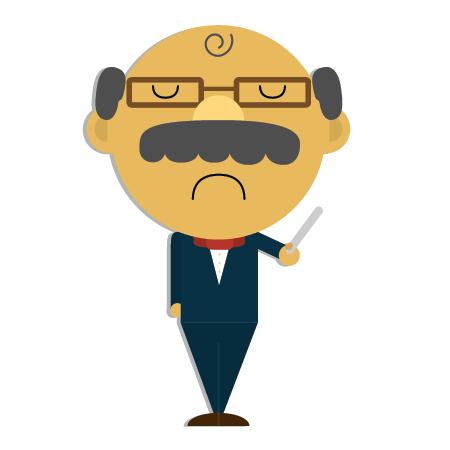 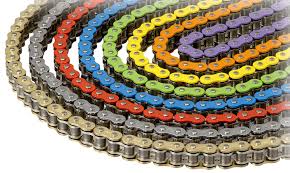 21
Ч
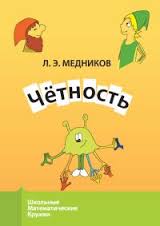 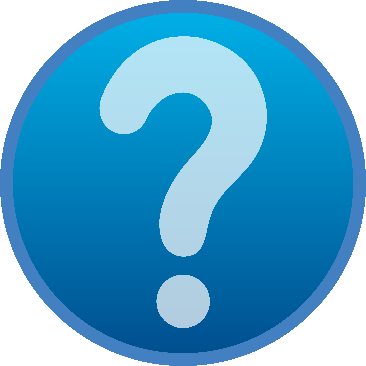 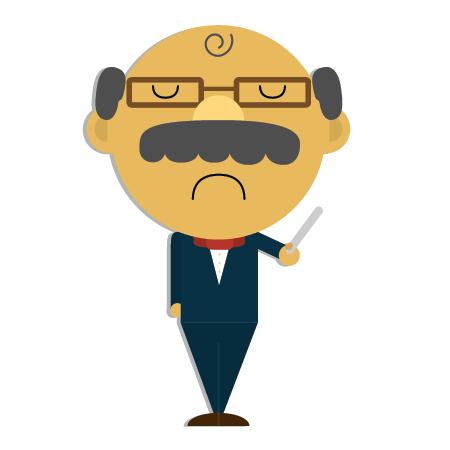 ?
22
Ш
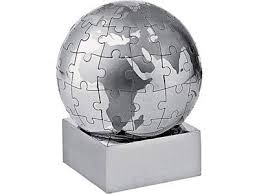 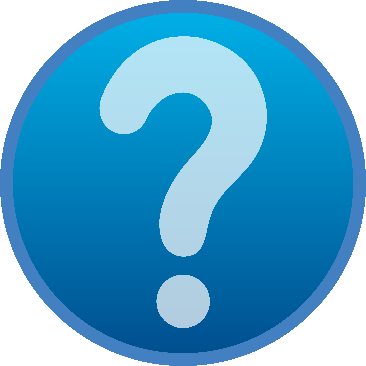 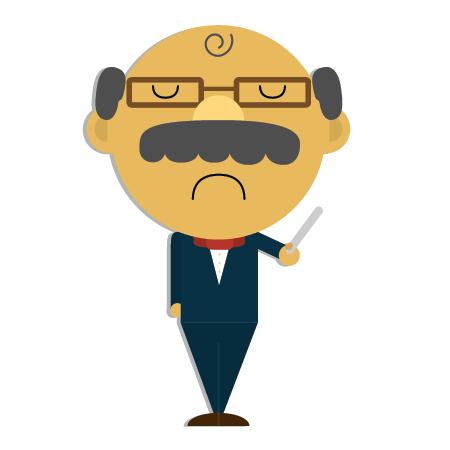 23
Э
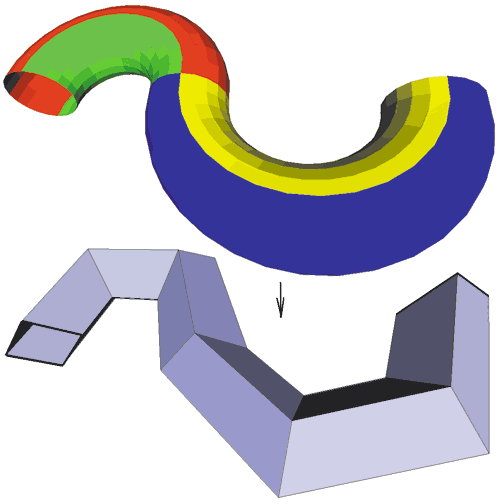 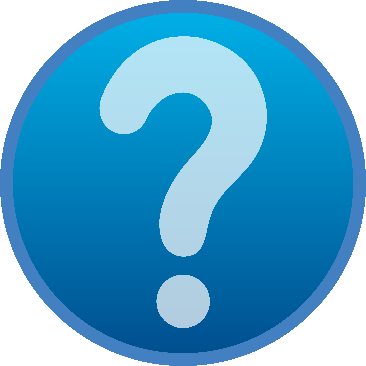 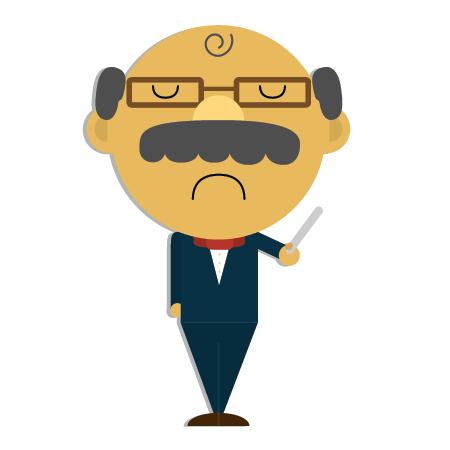 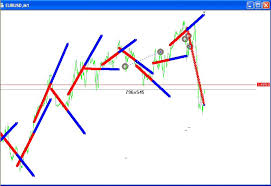 24
ОТВЕТЫ
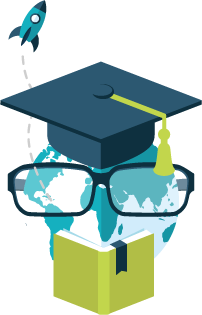 XVIII Кубок памяти А.Н. Колмогорова, Саров, 1-8.11.2014
25
A
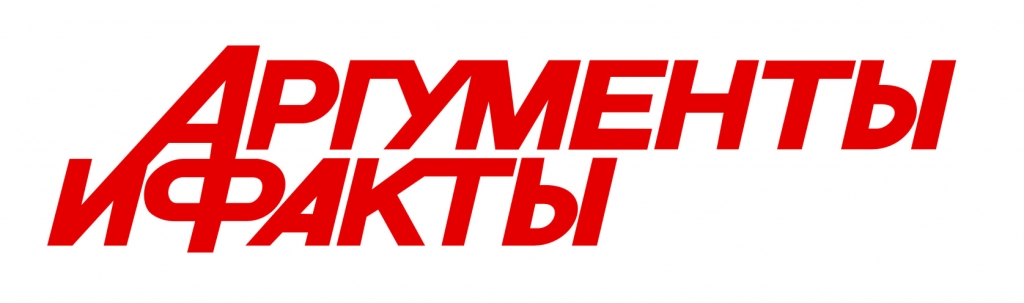 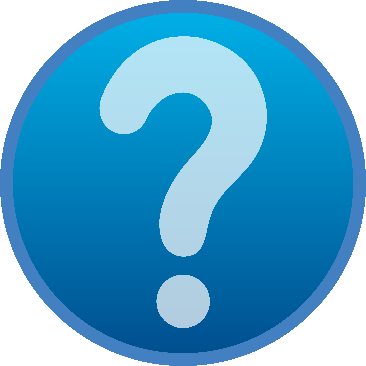 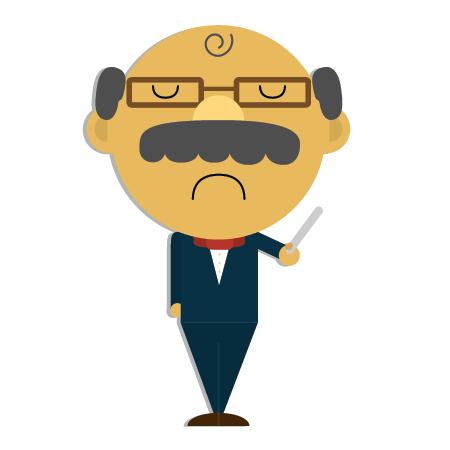 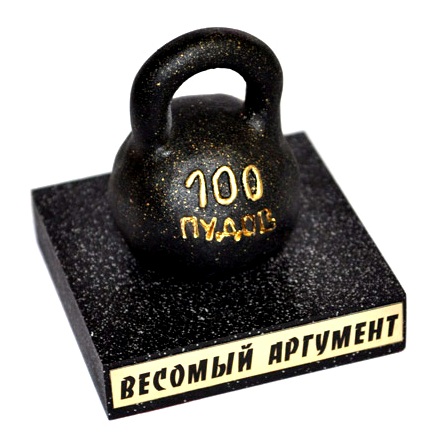 26
Б
БАЗИС
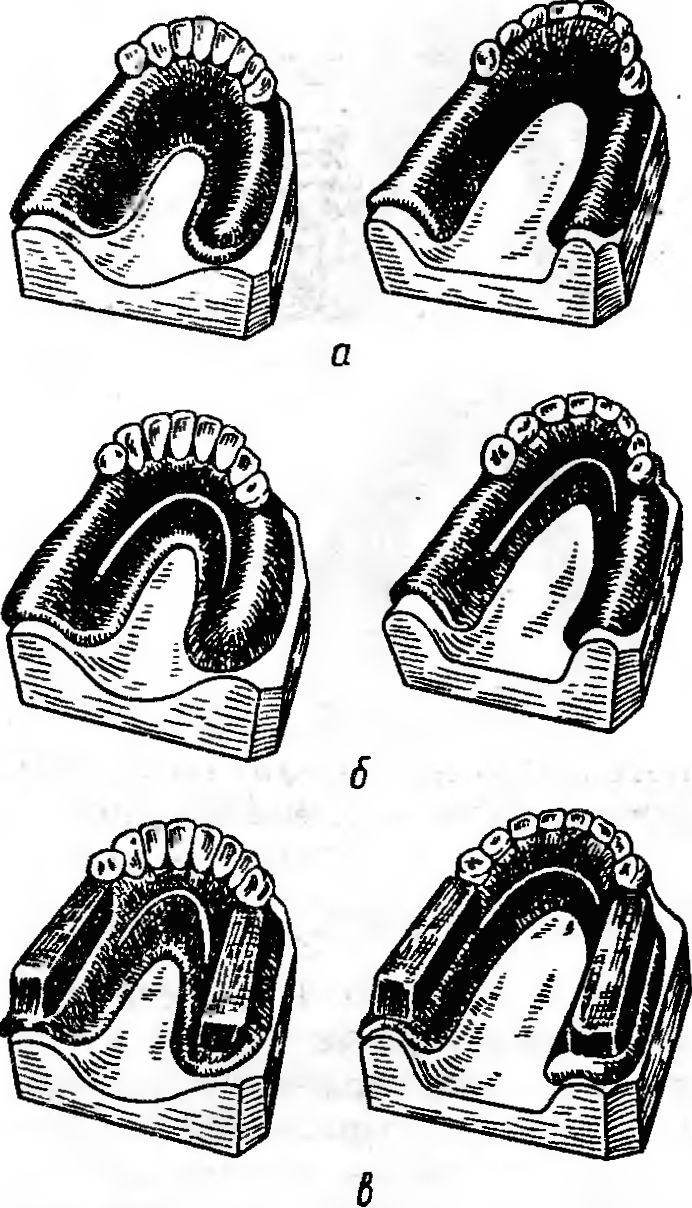 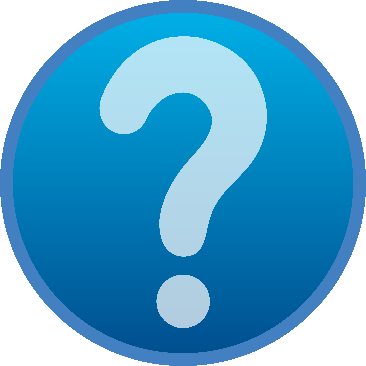 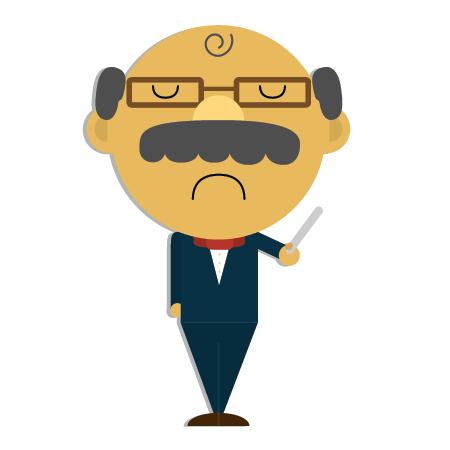 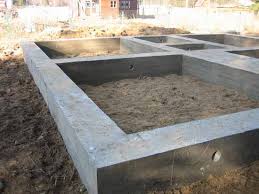 27
В
Вес
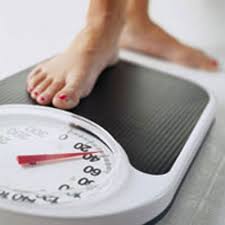 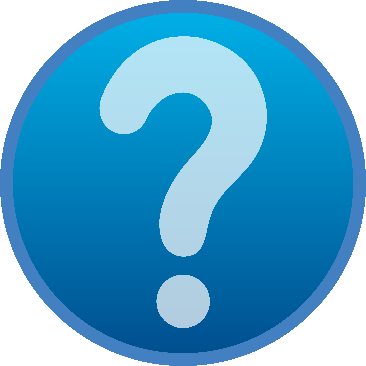 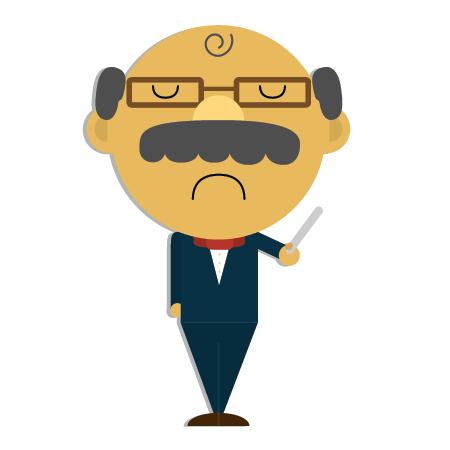 28
Г
Гугол
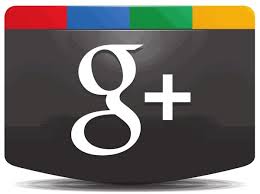 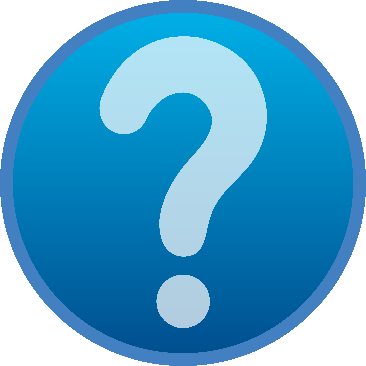 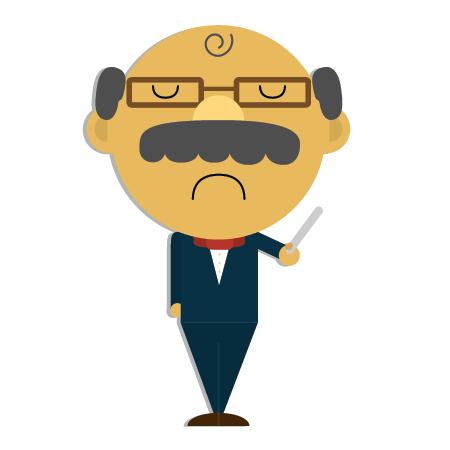 29
Д
ДРОБЬ
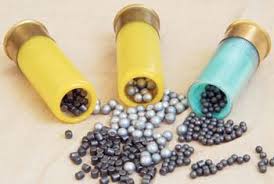 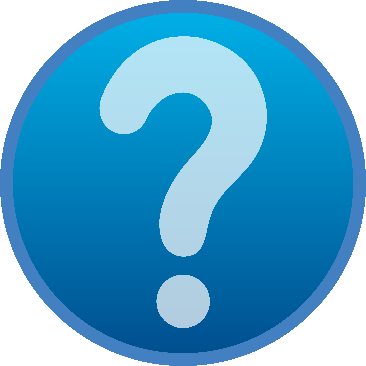 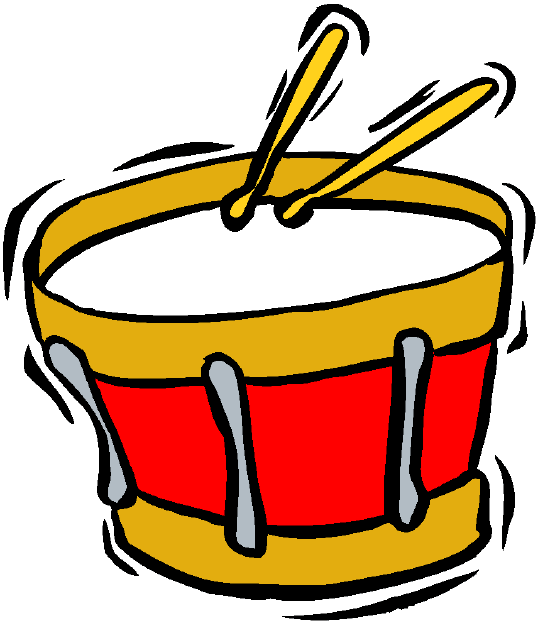 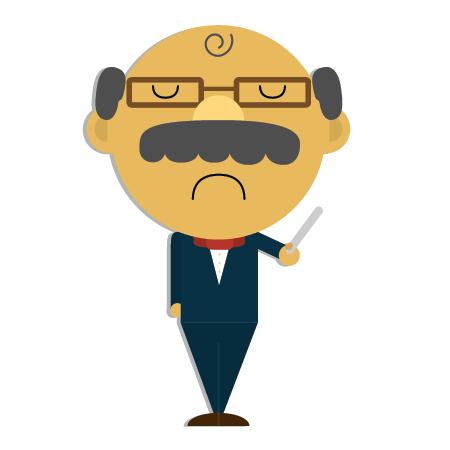 30
Е
ЕДИНИЦА
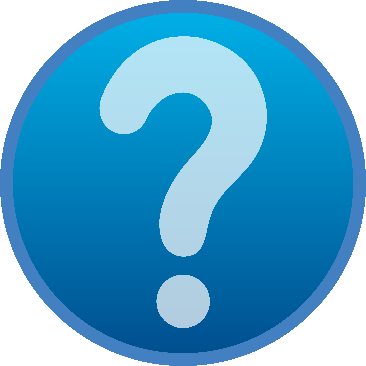 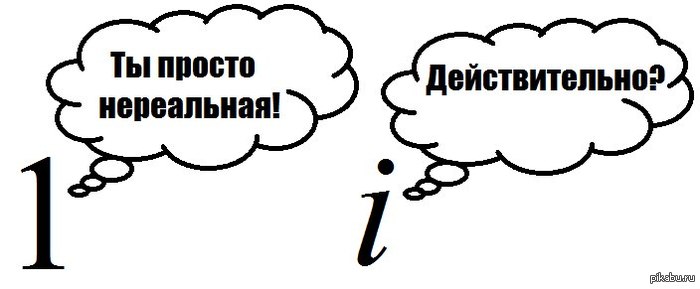 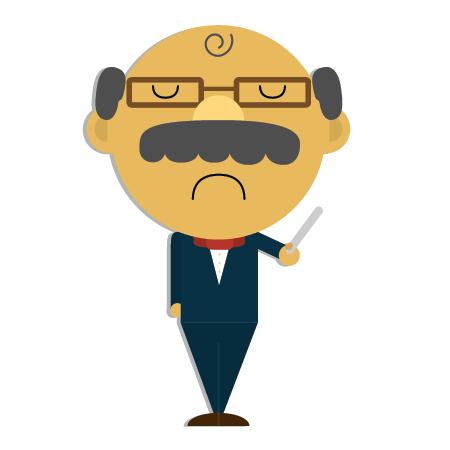 ?
31
З
ЗАПЯТАЯ
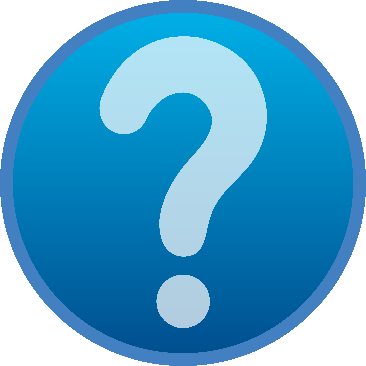 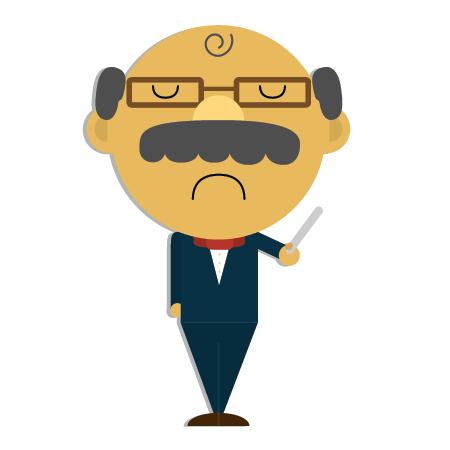 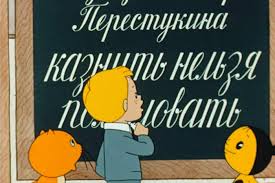 32
И
ИНДУКЦИЯ
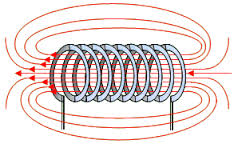 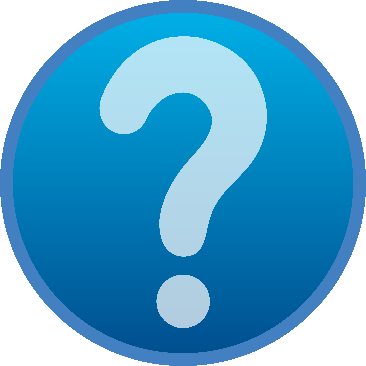 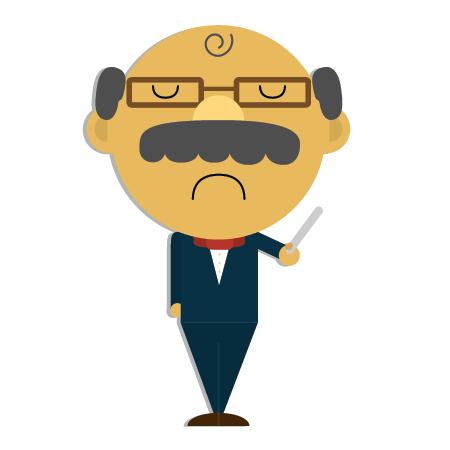 33
К
КАРДИНАЛ
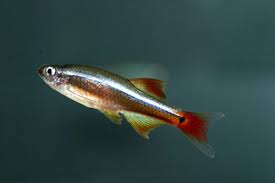 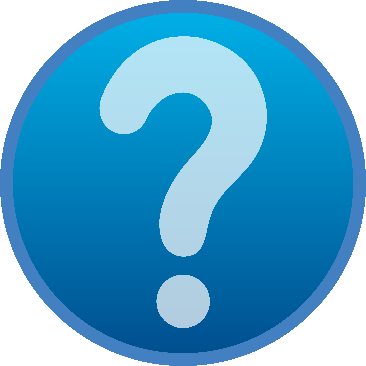 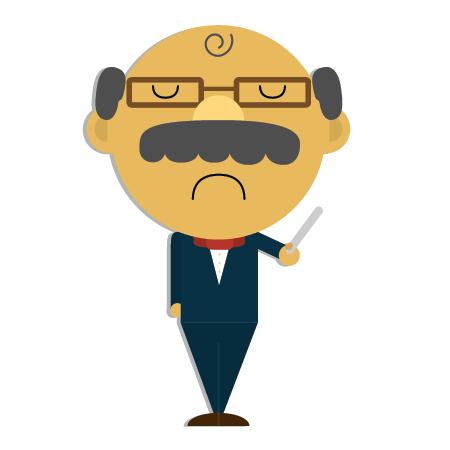 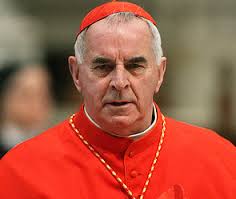 34
Л
Латинский квадрат
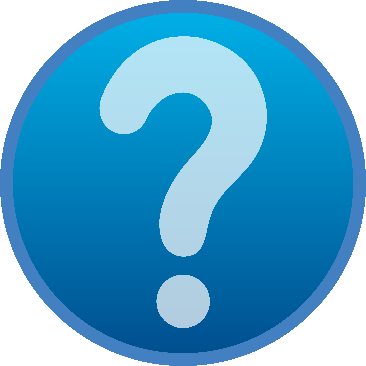 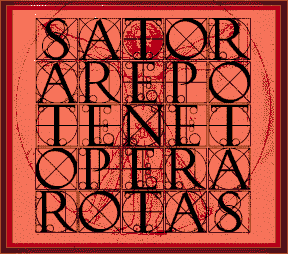 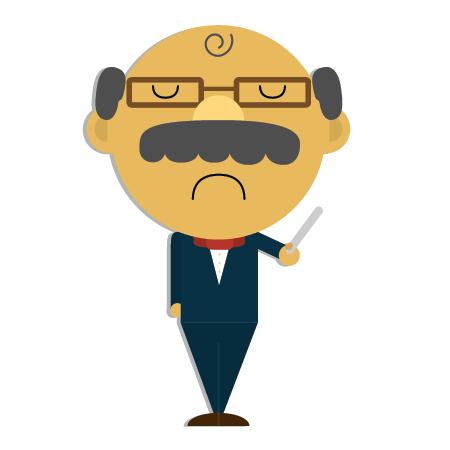 35
М
МИНОР
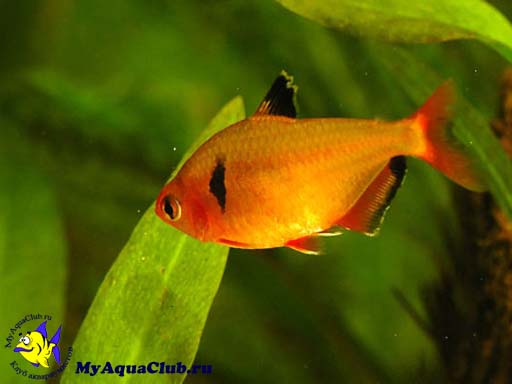 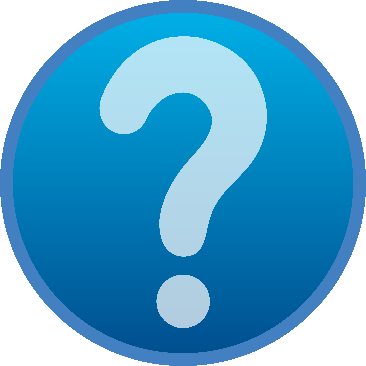 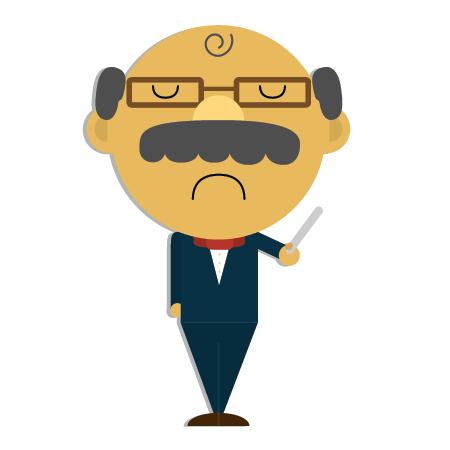 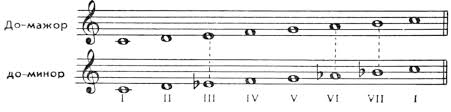 36
Н
Неравенство
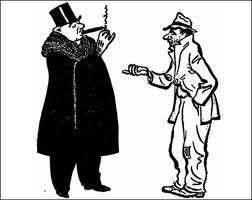 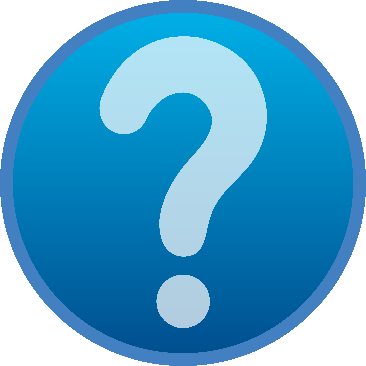 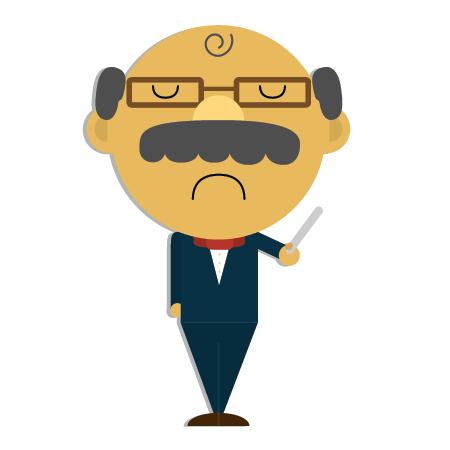 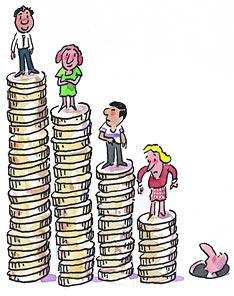 37
О
ОКРЕСТНОСТЬ
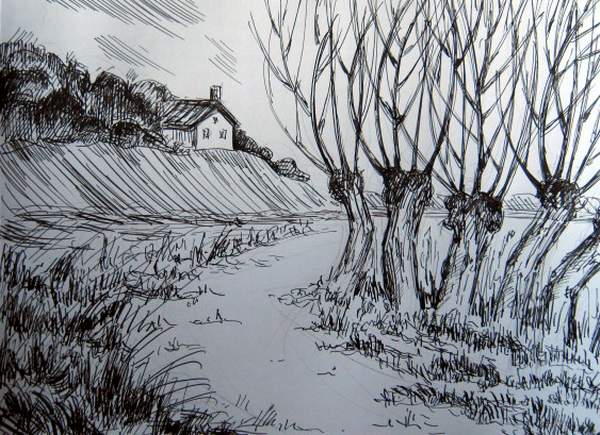 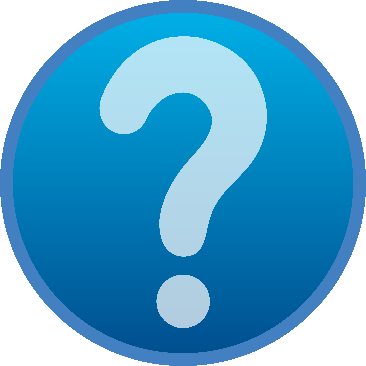 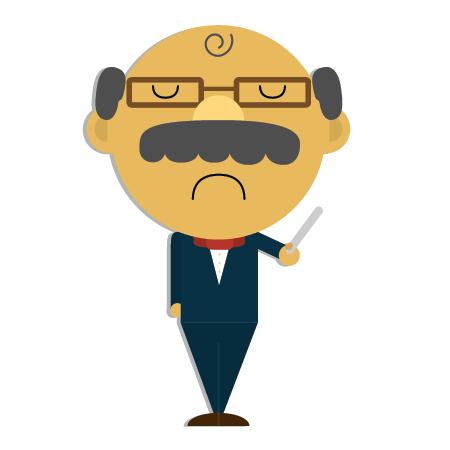 38
П
ПУЧОК
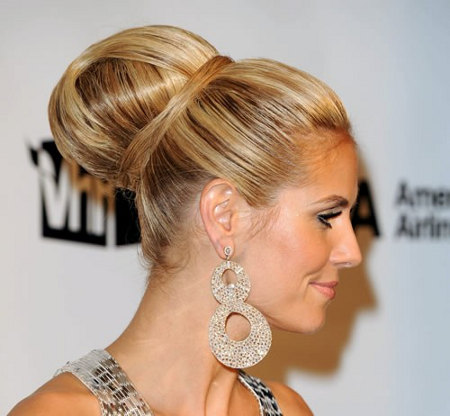 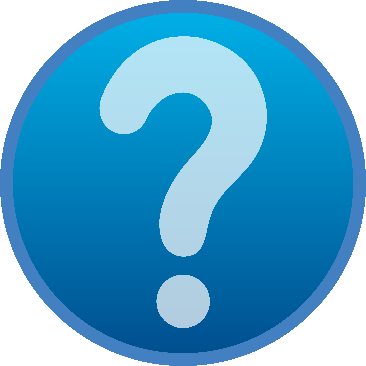 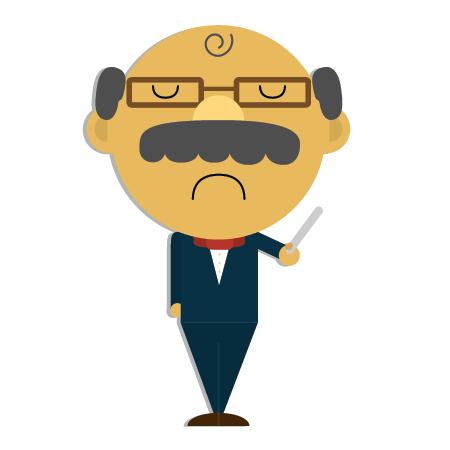 39
Р
РАНГ
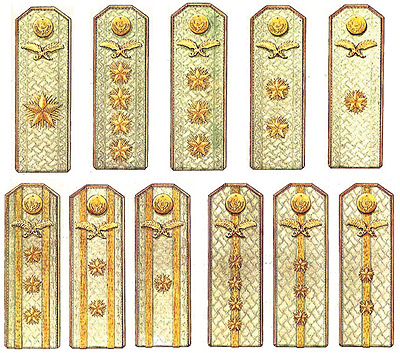 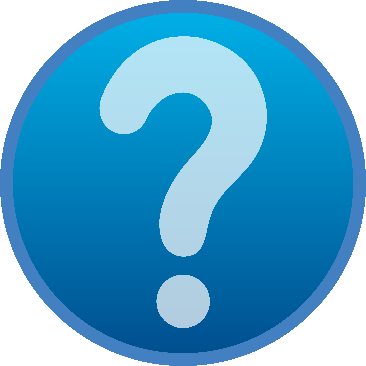 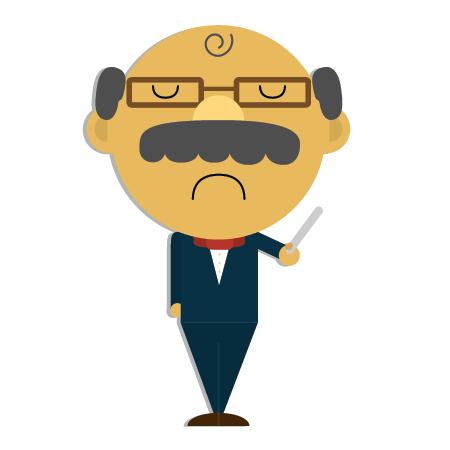 40
С
СПЕКТР
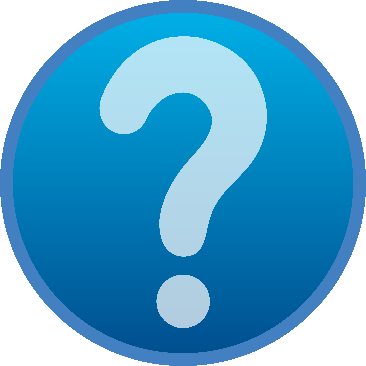 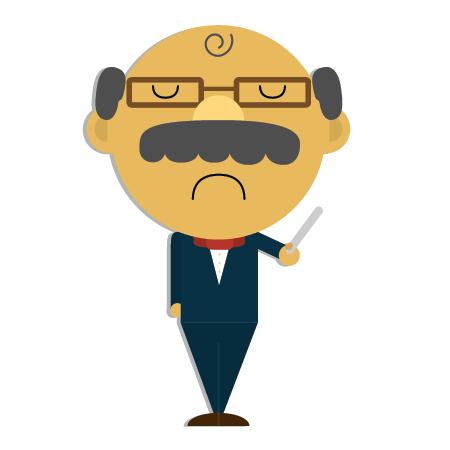 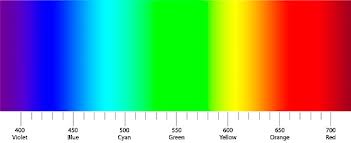 41
Т
ТОР
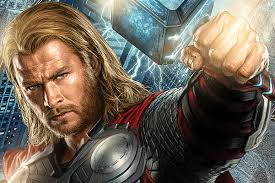 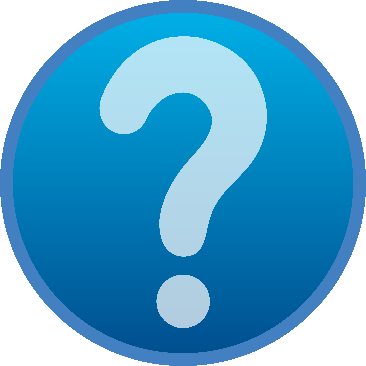 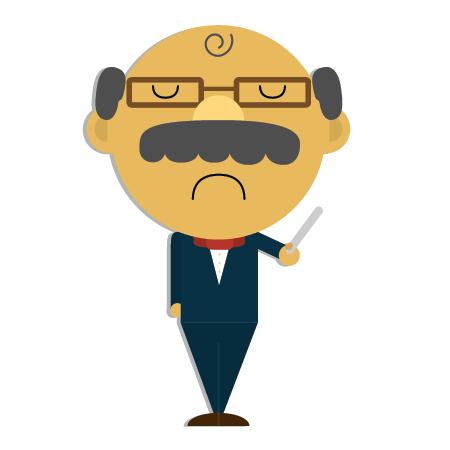 42
У
УЛЬТРАРАДИКАЛ
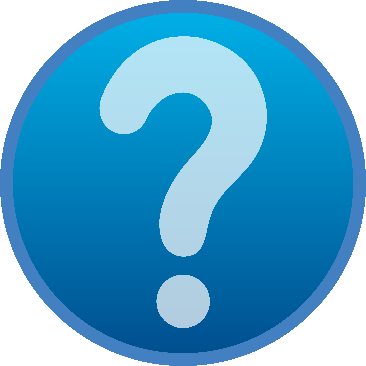 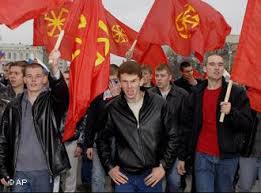 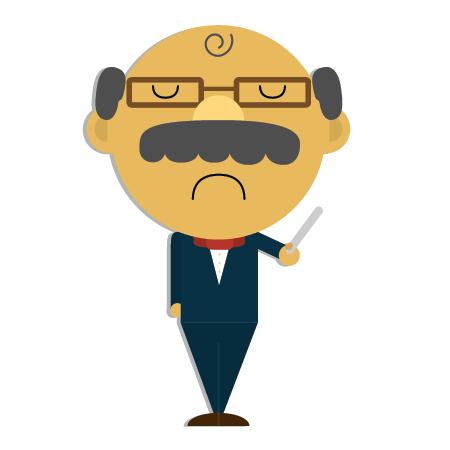 43
Ф
ФАКТОРИАЛ
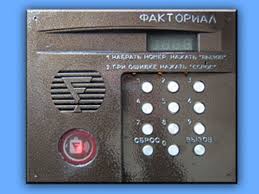 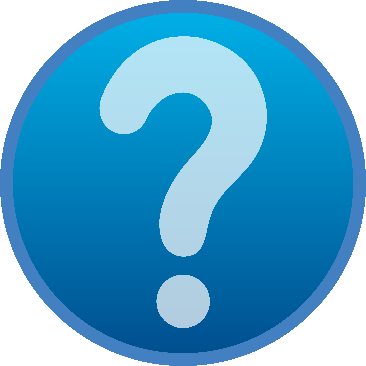 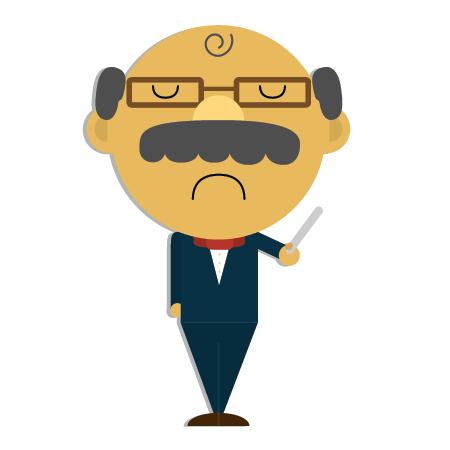 44
Ц
ЦЕПЬ
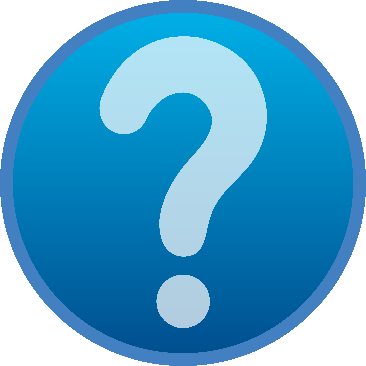 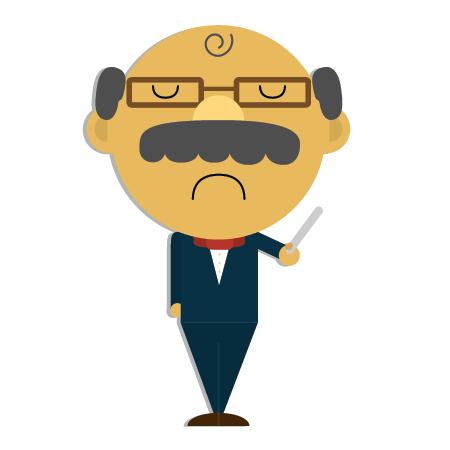 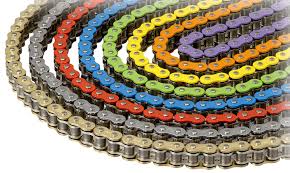 45
Ч
ЧЕТНОСТЬ
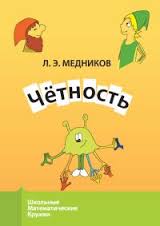 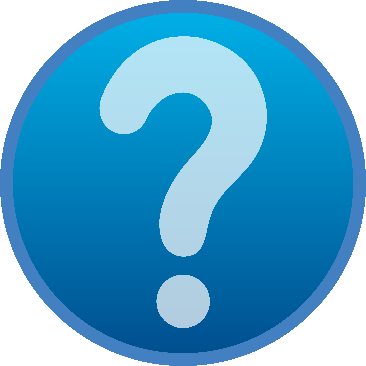 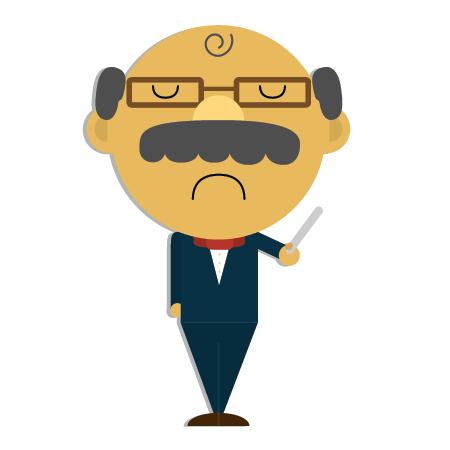 46
Ш
ШАР
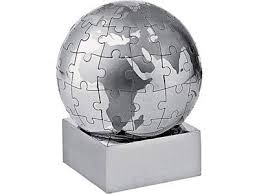 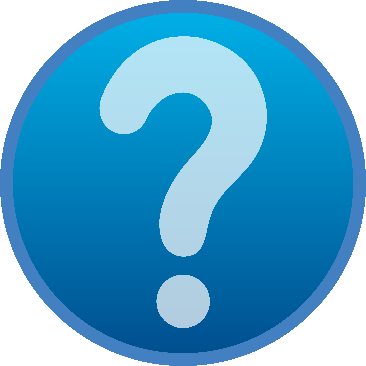 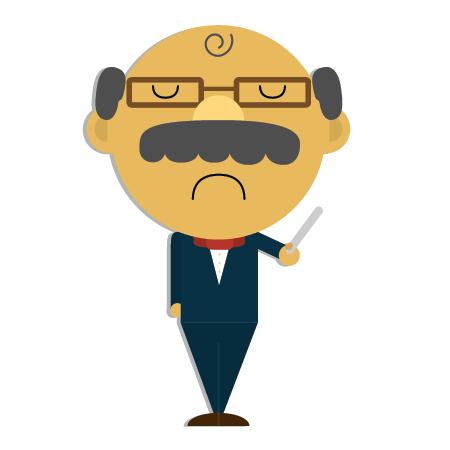 47
Э
ЭКСТРАПОЛЯЦИЯ
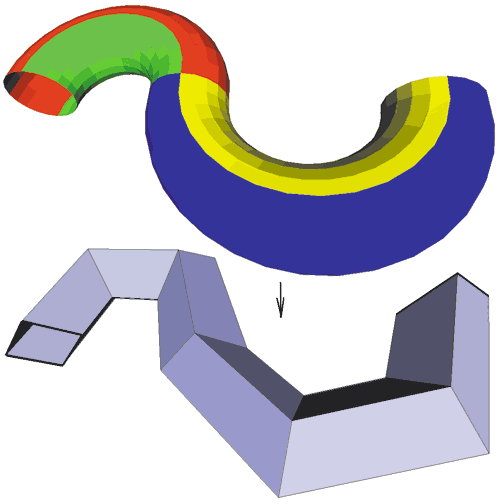 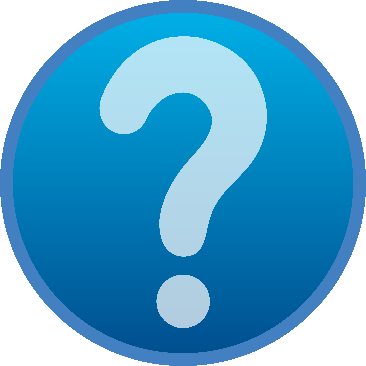 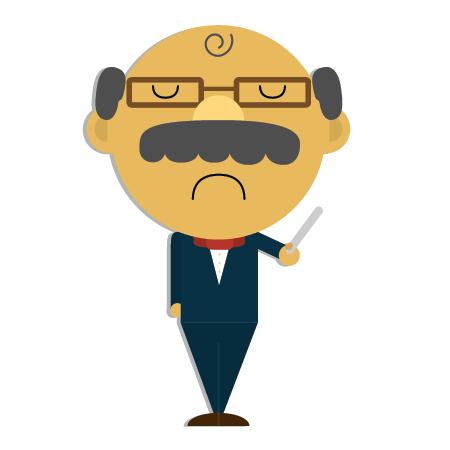 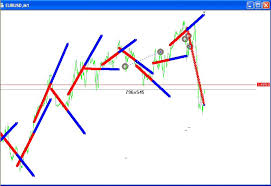 48
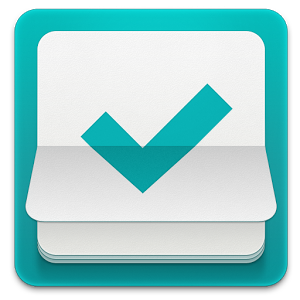 49